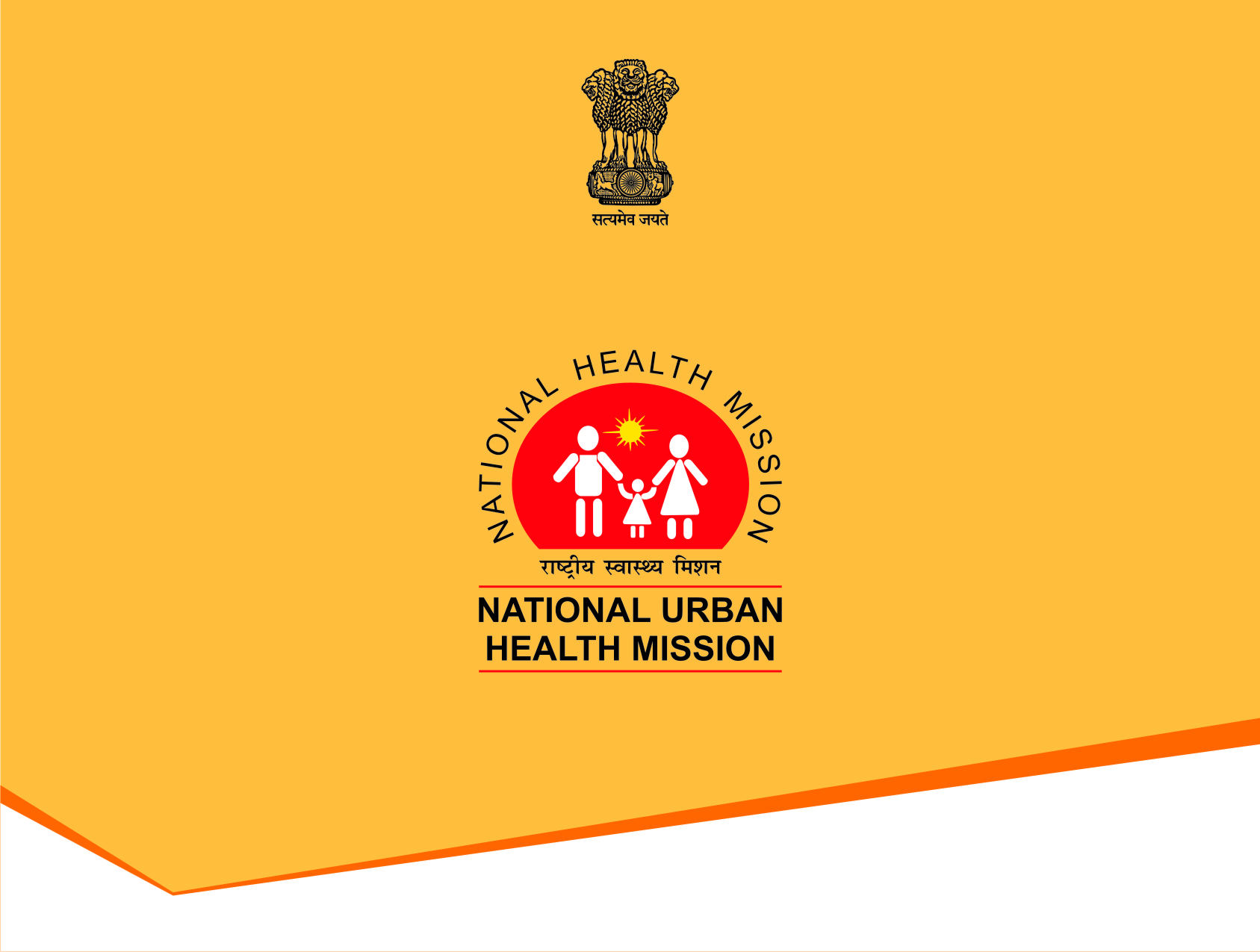 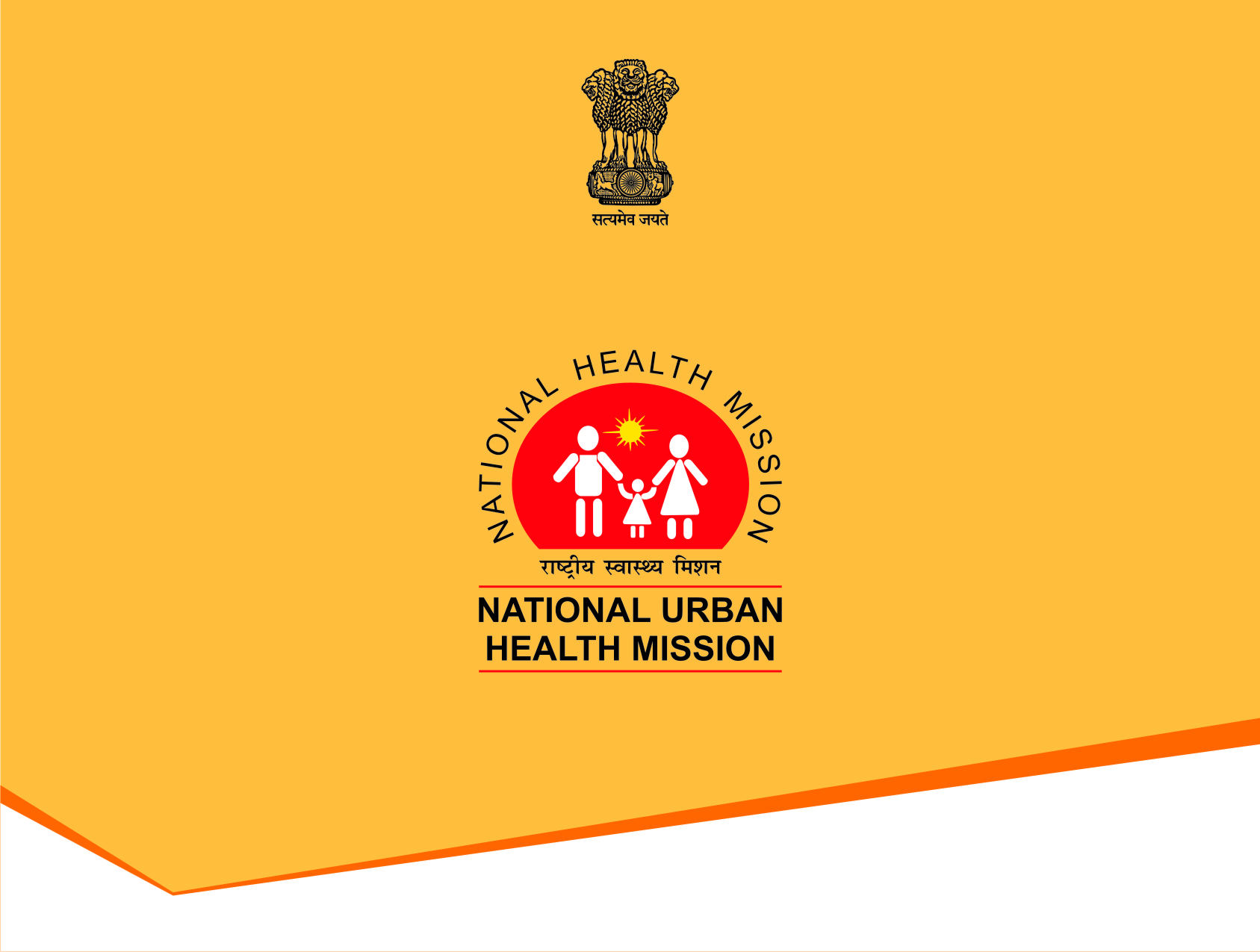 Inter-Sectoral Convergence with Urban Local Bodies(ULBs) for increasing service Utilization at UPHCs and conducting special Outreach Camps under UPHCs - HARYANA
Ms. Amneet P. Kumar, MD NHM
Dr. Nidhi Sharma, Programme Officer, Urban Health.
National Health Mission, Haryana
06/07/2017
Rapid Urbanization – not just global but local phenomenon
Urban population of Haryana - 88.21 lacs - 34.8% of the total population
18.1% of urban population in Haryana is residing in Urban Slums 
By 2026, 46.3% of the total population of  Haryana would be living in cities
National Urban Health Mission- Haryana
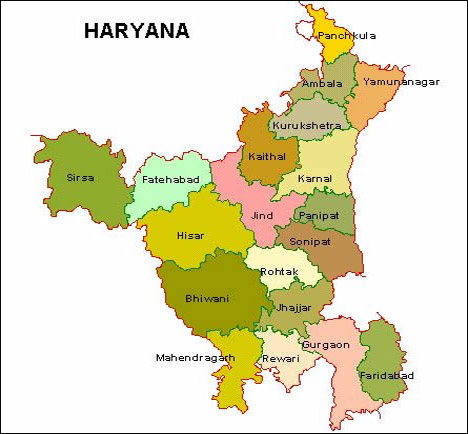 NUHM envisages provision of primary healthcare services to the slum dwellers and other vulnerable groups with provision of  routine fixed services at urban PHCs and targeted outreach services through UHNDs and Special outreach camps. 
 Objective is to reduce Out of Pocket Expenditure (OOPE) of the Urban poor population.
Cost of Care – Out of Pocket Expenditure in Haryana
Non-hospitalized expenditure in Urban Population (In Rs.)
Expenditure per hospitalization in Urban
population (excluding child birth) (In Rs.)
Special Outreach camps are organized for the identified slum & vulnerable population pockets periodically as per the specific local healthcare needs.
Gynecologists, Pediatricians, 
 Dermatologists, ENT specialists
Dentists, Opthalmologist
Reduce Out of Pocket Expenditure for vulnerable urban population in Haryana
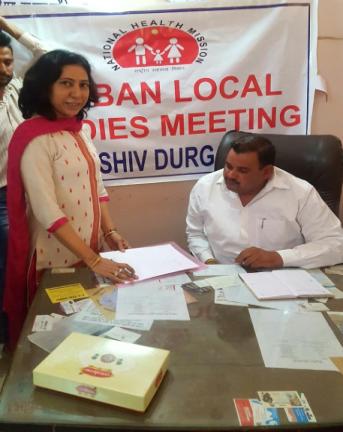 District level orientation meetings of ULBs under the chairmanship of Civil Surgeon  were organized.
Ward Councilors- included  as members of the Swasthya Kalyan Samiti (SKS) in UPHCs
Annual co-ordination meetings with MLAs, MCs, other eminent persons  conducted at the U-PHC level.
	59 meetings were conducted in FY 2016-17.
Municipal Councilors attending Orientation workshop at UPHC
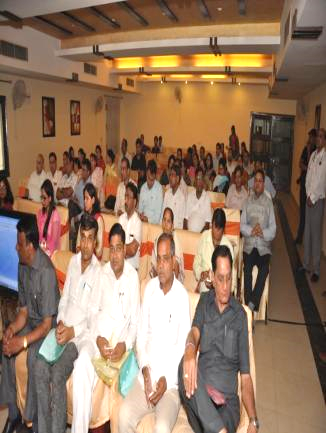 Municipal Councilors attending Orientation workshop at Faridabad
Continued…..
Convergence Meeting with ULB at U-PHC in District Bhiwani
UPHC level Coordination Meeting 
Model platform to:
Discuss the area specific issues like sanitation, Provision of potable water supply, waste management etc
Develop strategies to plan for better public health activities.
Increase the utilization of services being provided by the UPHC in their catering area.
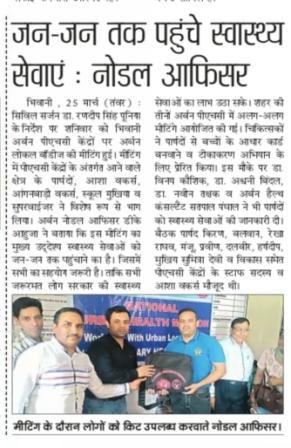 Considering the effectiveness and  importance - Biannual meeting are planned under each UPHC in FY 2017-18.
Outcome- Outreach Services
Arranging the venue for the camp
 Logistics arrangement for staff – tables, chairs.
 Logistics for patients – waiting area arrangements; drinking water
Improved branding of NUHM through media coverage
Increase in no. of Special Outreach camps and the OPD attendance at the camps
Outreach Activities in Urban Areas
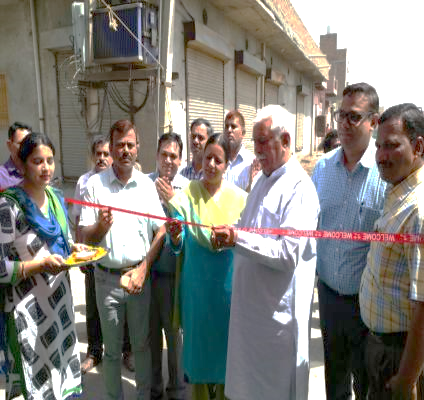 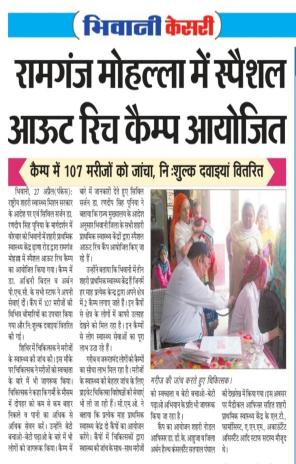 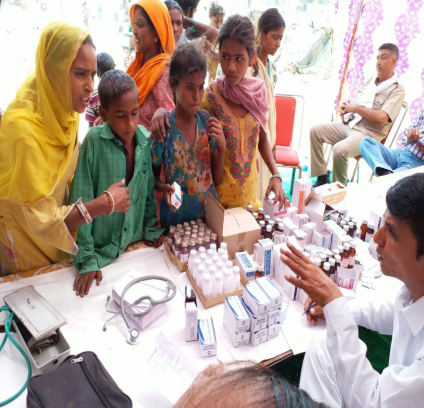 Dispensing of Medicines at Special Outreach Camp under UPHC Gaukaran, Rohtak
Inauguration of  Special Outreach Camp and Mission Indradhanush by Hon’ble Sh. Ramesh Bhatia- Ex- District President BJP Member of  State BJP Committee.
Media Coverage
Increase in utilization of UPHC fixed services
Increase in the OPD attendance at the UPHCs
Awareness generation by local leaders in the community  
 Trust generated among the community due to participation of ULBs in planning of public health activities under the UPHCs.
 UPHC management issues pertaining to infrastructure and patient amenities resolved through ULBs
Total OPD attendance at UPHCs has increased by 19% in FY 2016-17
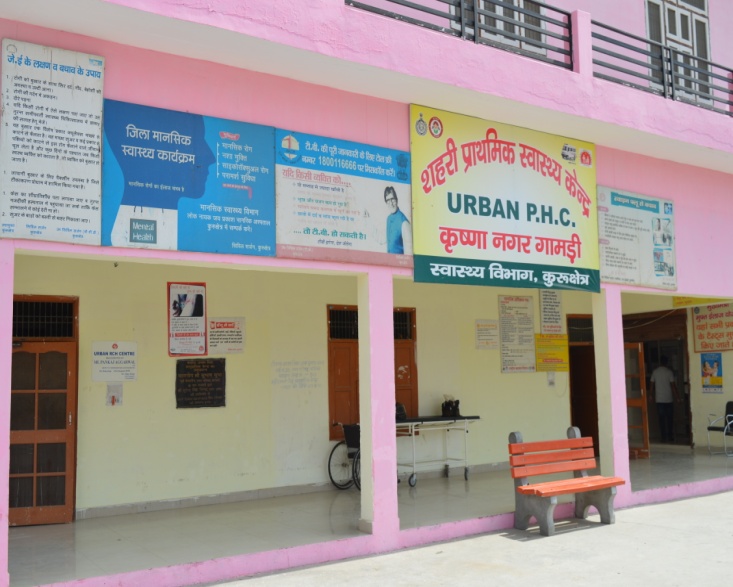 U-PHC at District Kurukshetra
Now shifted to a government building from a rented building provided and maintained by Municipal Councillor, Krishna Nagar Gamri
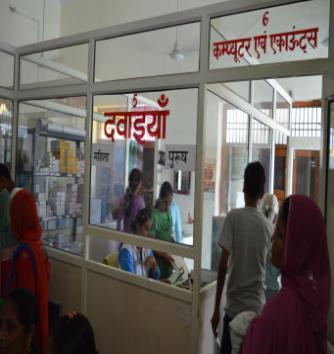 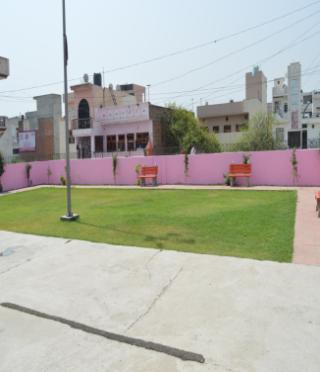 Park developed in the premises of  UPHC Krishna Nagar Gamri maintained by Municipal Councilor of that area.
Laboratory at UPHC Krishna Nagar Gamri
Pharmacy at UPHC Krishna Nagar Gamri
Health Indicators
Total New ANC Registration
No. of Pregnant Women Received 3 ANC
Data Source: HMIS
Conclusion
• Inter-sectoral coordination for shared outcomes results in efficient health service delivery for urban poor.
• Clarity on roles and responsibilities and involvement in both planning and implementation facilitates inter-sectoral co-ordination.
• ULBs can play an important role in mobilization of the community and building credibility of health department in urban poor communities.
Mission towards improving Urban health…!
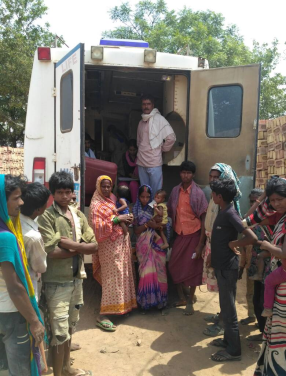 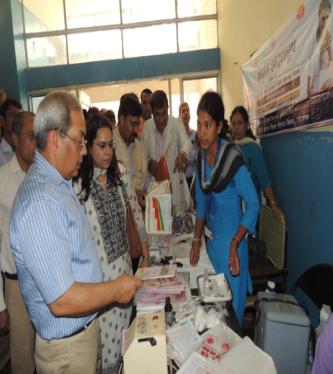 Thank You